ПРОЕКТ«Игры с песком»
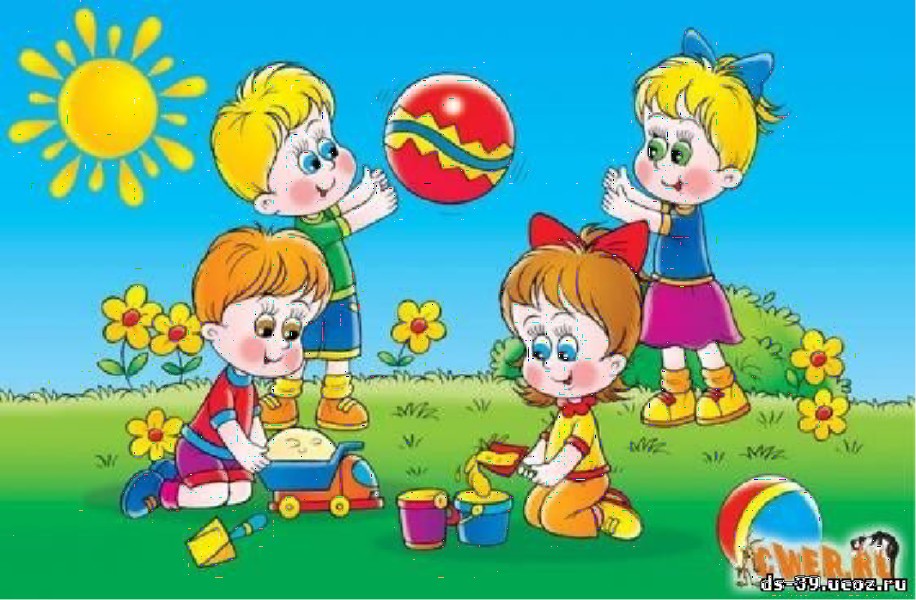 Провела воспитатель Колчина О. Г. 
с детьми раннего возраста группы «Кроха»
Лето 2015 д/сад «Серпантин»
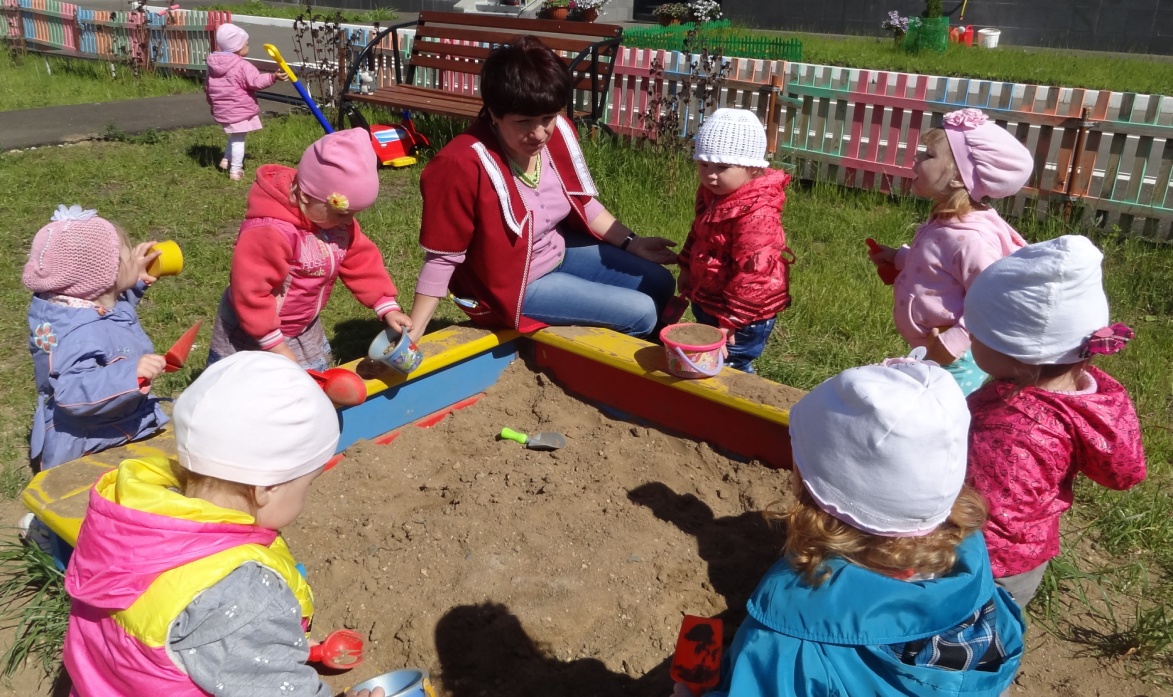 Проблема
Летом на участке детского сада
 наиболее часто дети играют с песком. 
Этот природный материал пользуется
 у детей исключительным вниманием.
 Но, если нет никакого игрового материала, дети все же находят способы  
  применения песка в игре: они берут песок горстями и, как сквозь решето,
 просеивают его между пальцами или, усевшись в песочный ящик, 
засыпают песком свои ножки, насыпают его в карманы, обувь. Не имея 
игрушек, дети иногда посыпают песком друг друга, бросают его в лицо 
своему товарищу, сыплют и на себя. Малыши на 2-м году  жизни, не зная, что
 можно делать с песком, тащат его в рот. 
Детская проблема: не получается делать формочки из сухого песка
Не получается, сухо!
Вид проекта: познавательно-исследовательский;краткосрочный
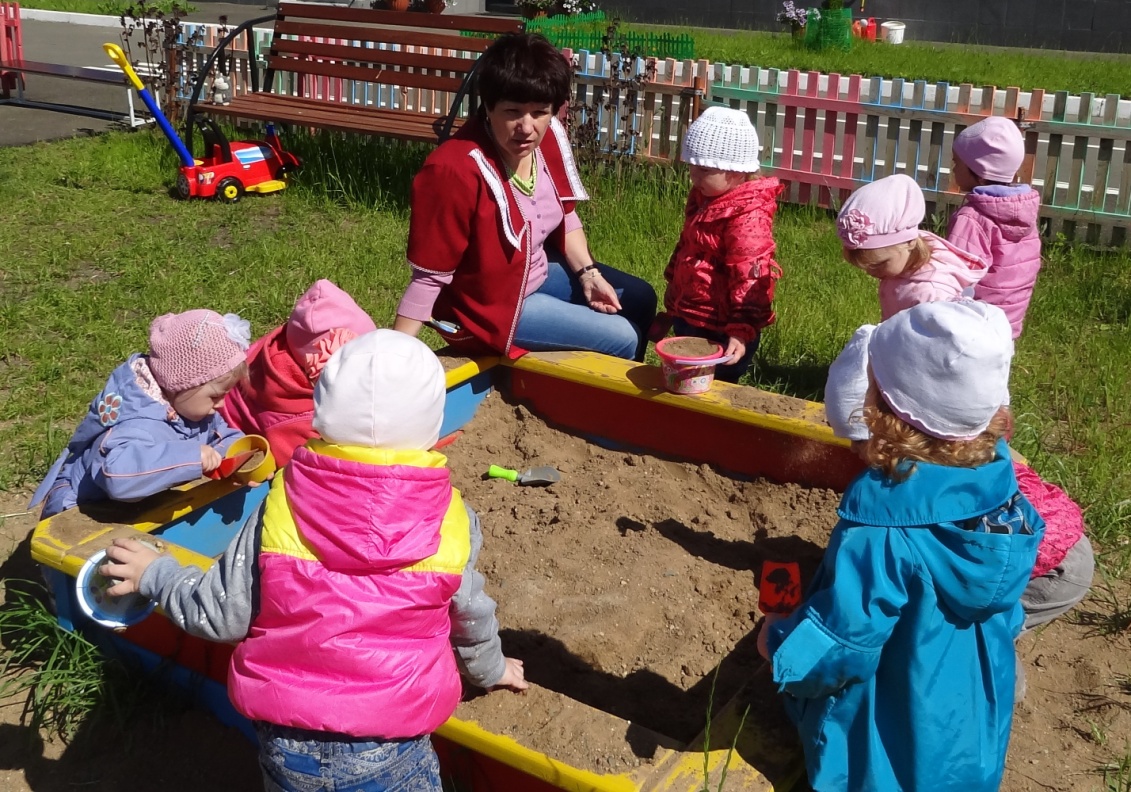 Срок реализации проекта:
июнь – 2015 (2 недели)
Участники проекта: 
дети группы, воспитатель
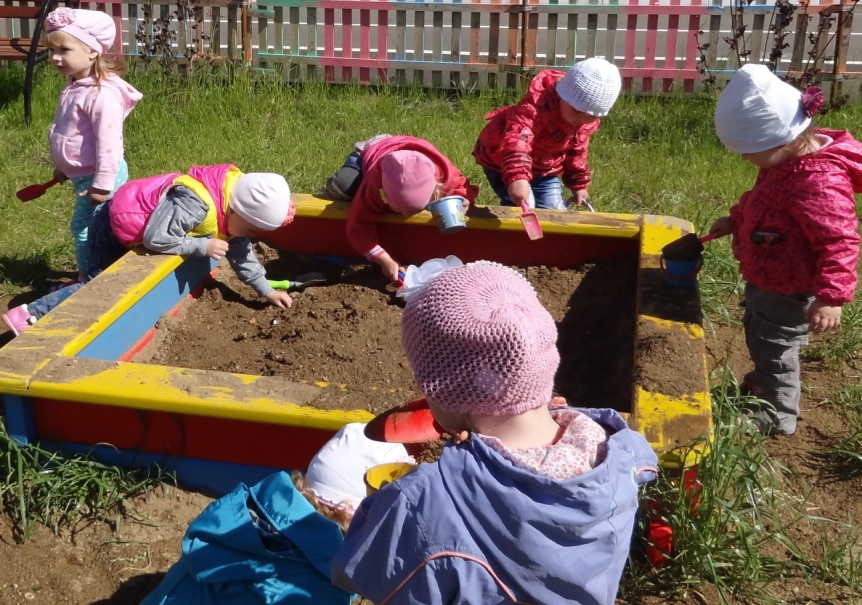 Цель проектаСпособствовать формированию умения детей играть с песком
Актуальность
Психологи утверждают, что  игры с песком для любого ребенка очень полезны. Они улучшают настроение, регулируют мышечный тонус, развивают крупную и мелкую моторику, координацию движений. Польза многократно возрастает, если у малыша нарушено моторное развитие или слабость мышечного тонуса. Активным детям такие игры с песком помогают безболезненно и безопасно «сбросить» избыточное психомоторное возбуждение.
Планируемые результаты
в развитии игровых действий – освоение детьми новых способов действий с песком, совершенствование игровых умений
1. Ребенок владеет умением не раскидывать песок
2. Играет рядом с песочницей
3. Играет аккуратно
4. Делает качественные формы из песка
5. Не мешает другим детям
6. Получает удовольствие от игры
Подготовительный этап
Наблюдение за действиями детей в песочнице

Подбор игрушек для игры в песок: формочек, совочков, ведерок, леек, лопат, грабелек
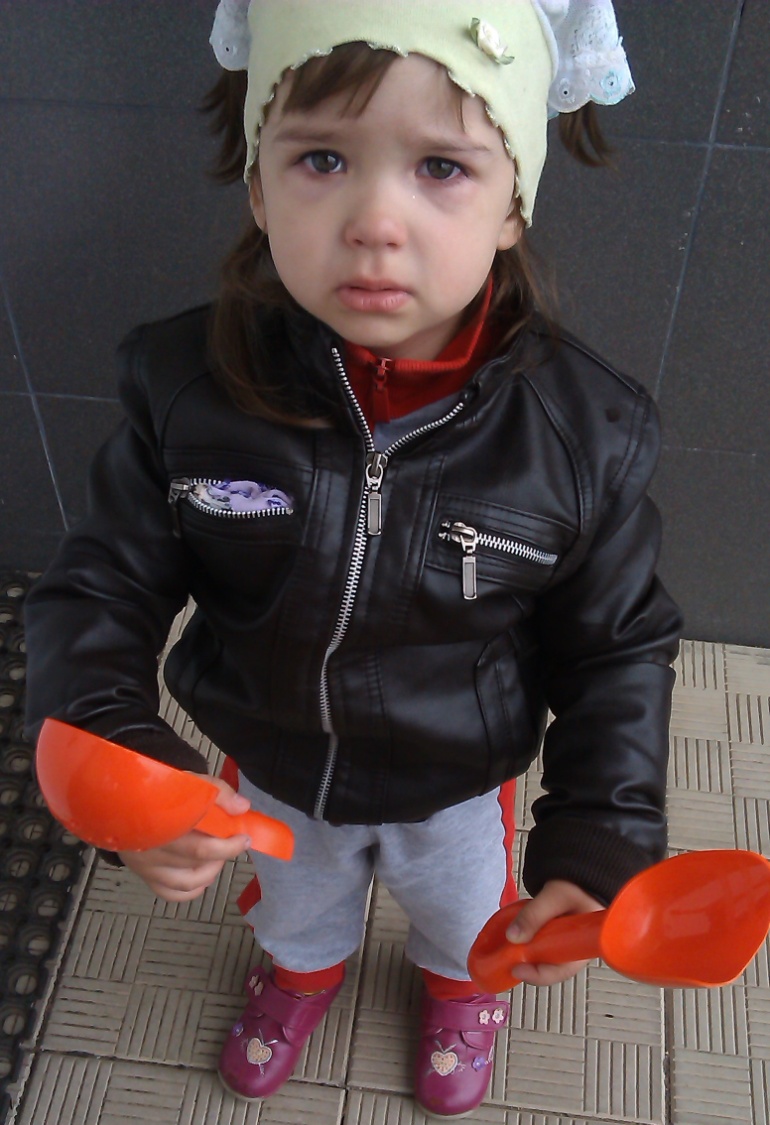 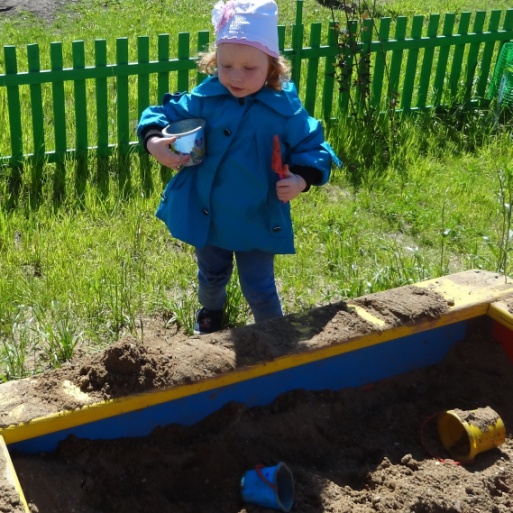 Основной этап
1. Обогащение опыта детей                                              Задачи:
Обогащение опыта детей знаниями о свойствах сухого и сырого песка в процессе экспериментирования
 Показать детям возможности использования разных игрушек: строить гору – лопатой; с помощью формочек и совочков «печь пироги и пирожные», делать различные игрушки; с помощью сита – просеивать песок и т. д.
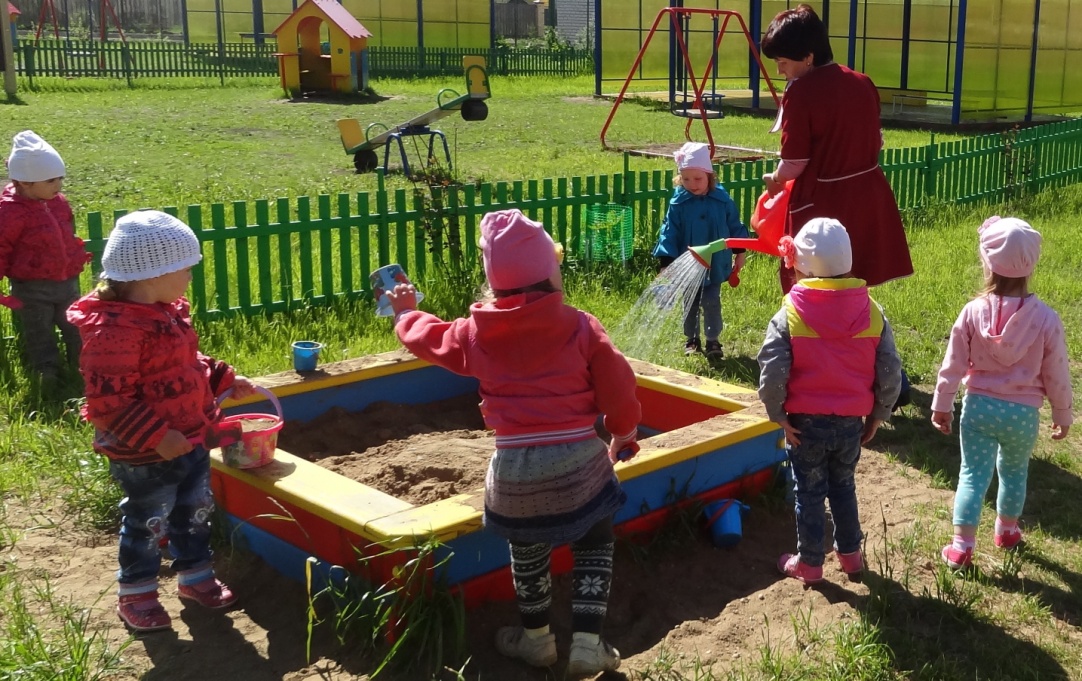 Совместная деятельность педагога и детей
Задачи:
Вызвать желание детей наблюдать за действиями педагога
Вызвать желание детей подражать игровым действиям педагога 
       Игровая позиция педагога
       активная, затем – позиция равного партнера, по ходу развития умения детей манипулировать песком педагог выступает в роли координатора действий, затем постепенно передает детям активность и выбирает второстепенную роль
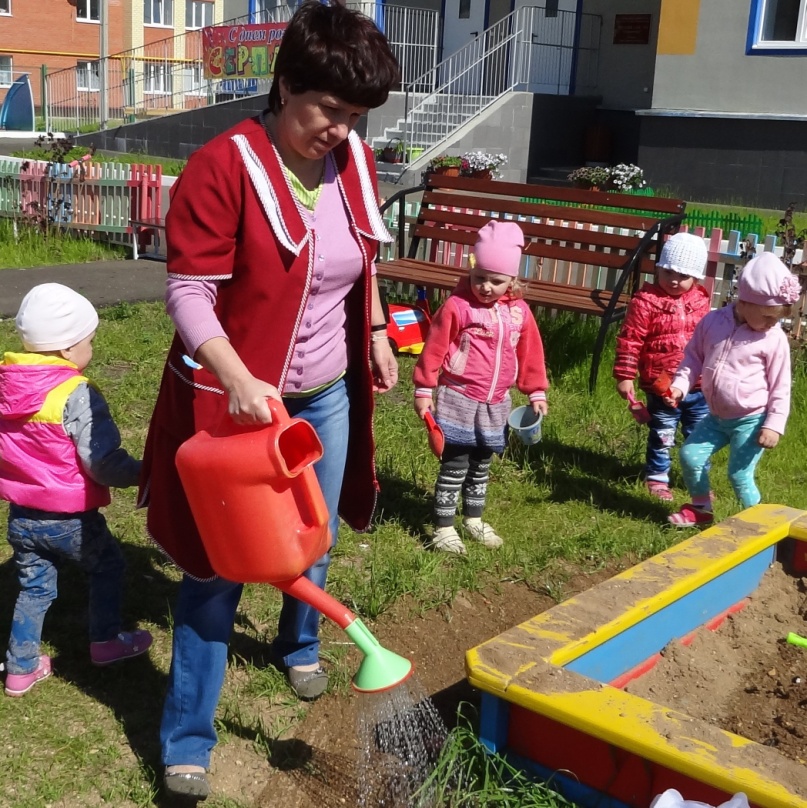 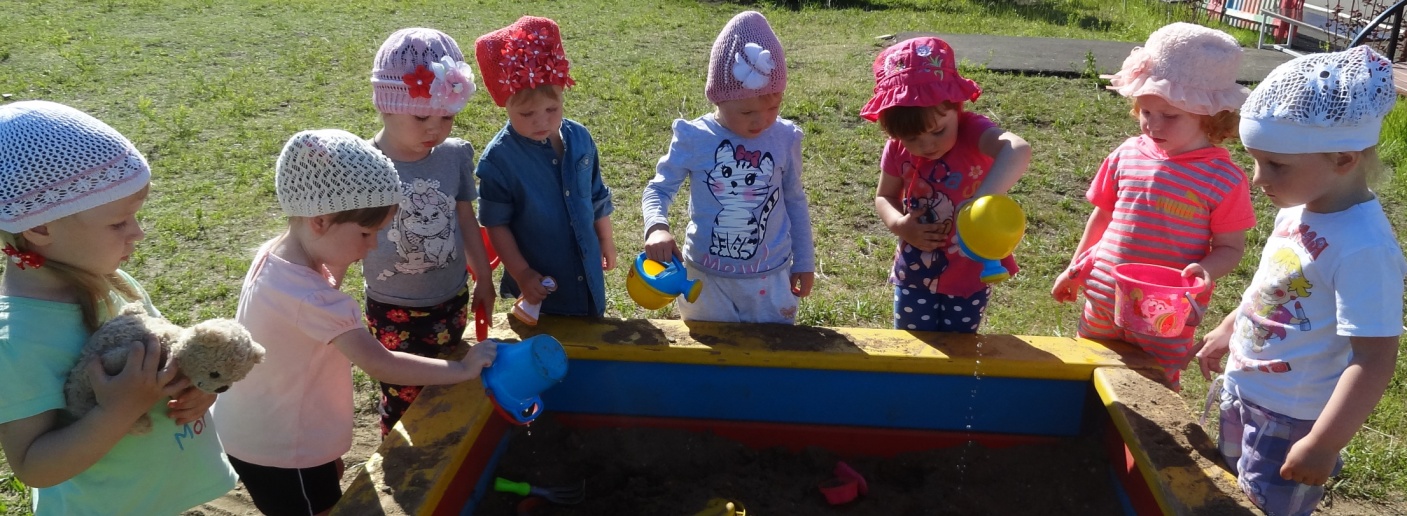 С интересом и желанием поливаем
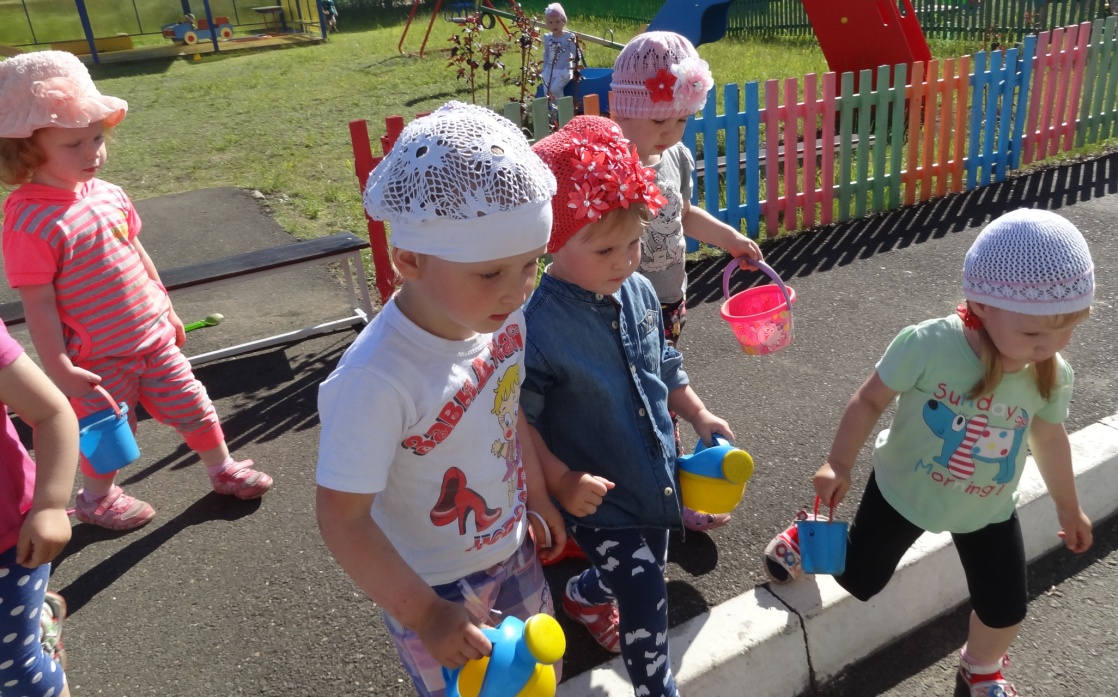 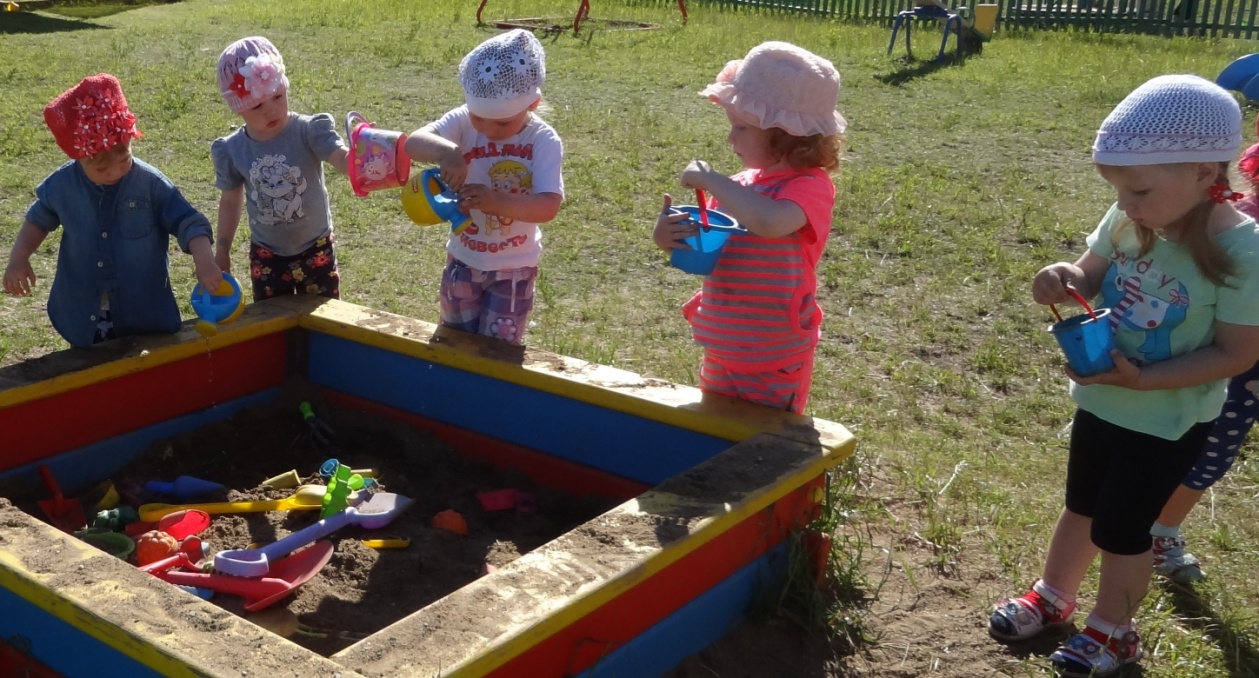 Приемы педагогической деятельности:
чтение стихов

 «Из просеянной муки будем печь мы пироги
      С  рисом и капустой – это очень вкусно»

«Я сегодня все могу.  Из муки из самой белой пирогов я напеку…»

«Песочница, песочница, в песке вся детвора.
      Построить домик хочется, забавная игра…
      Большая настоящая кипит работа тут.
      И люди настоящие в песочнице растут.»        Марина Ершова
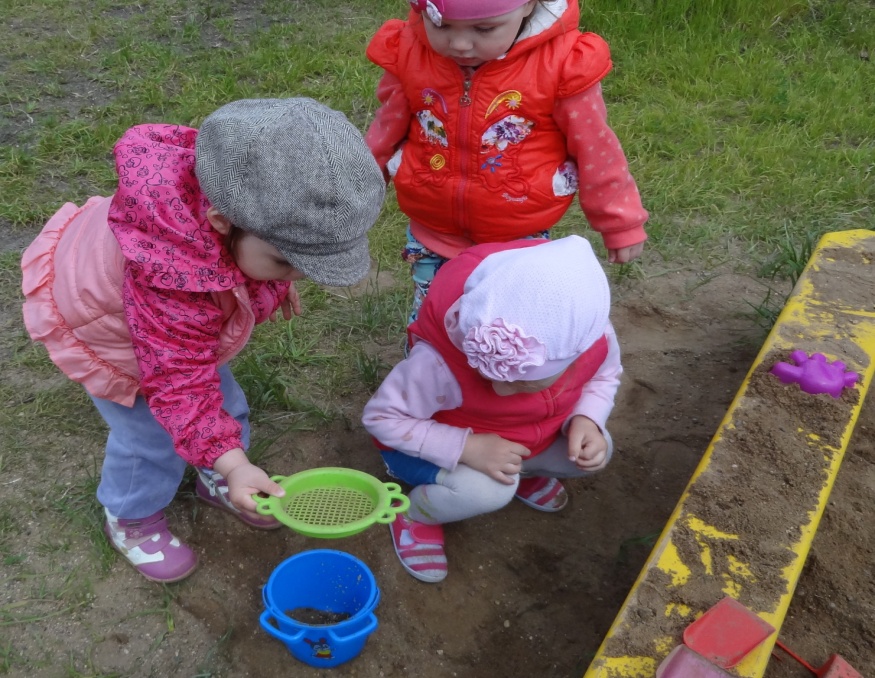 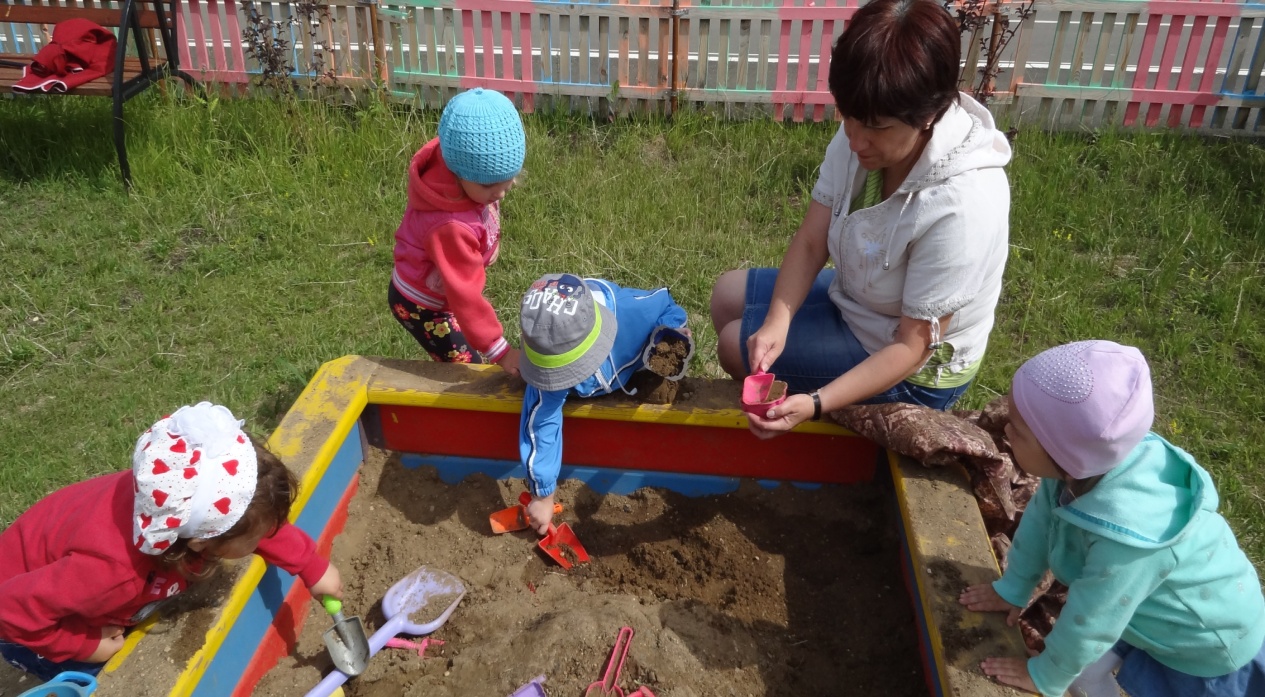 в) показ
На песке можно оставлять следы
от   ладошек
от  ножек
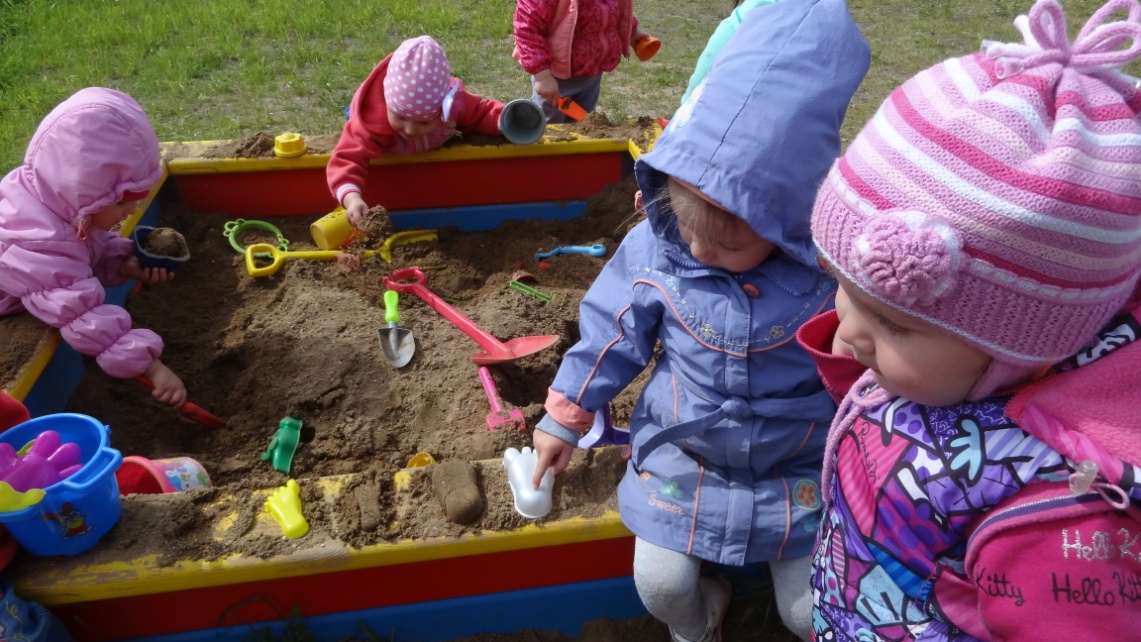 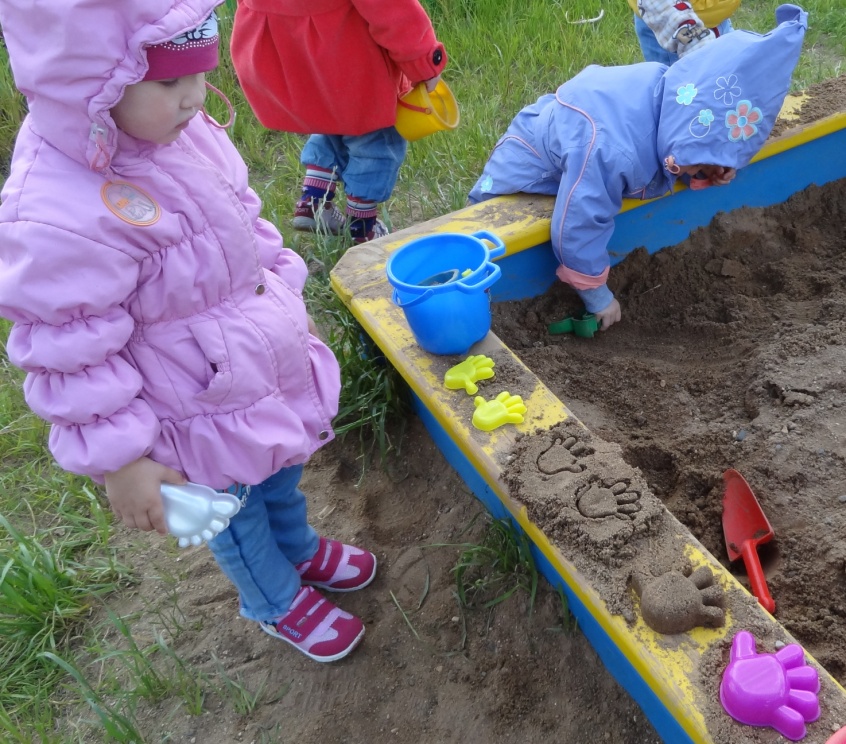 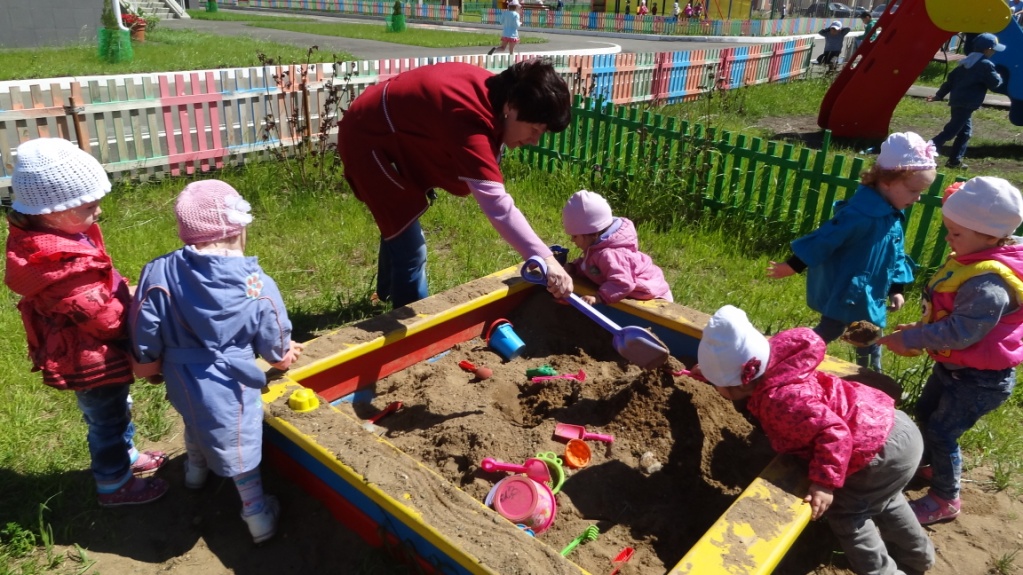 Строим гору
Печем пироги
Получилась ягодка
Результат
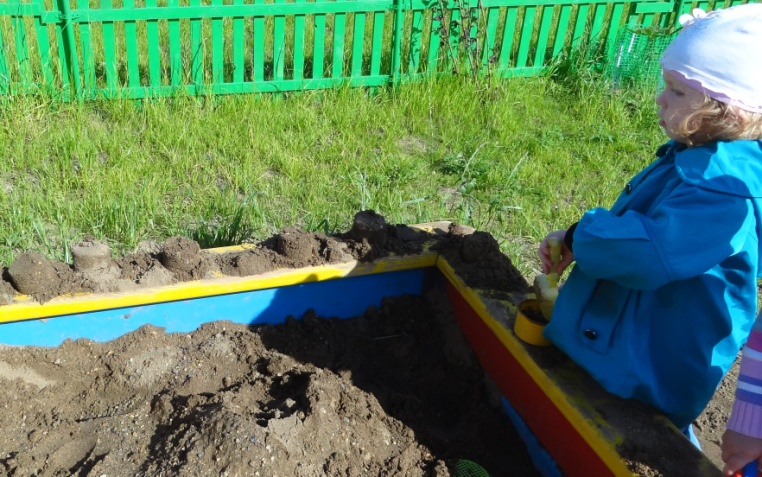 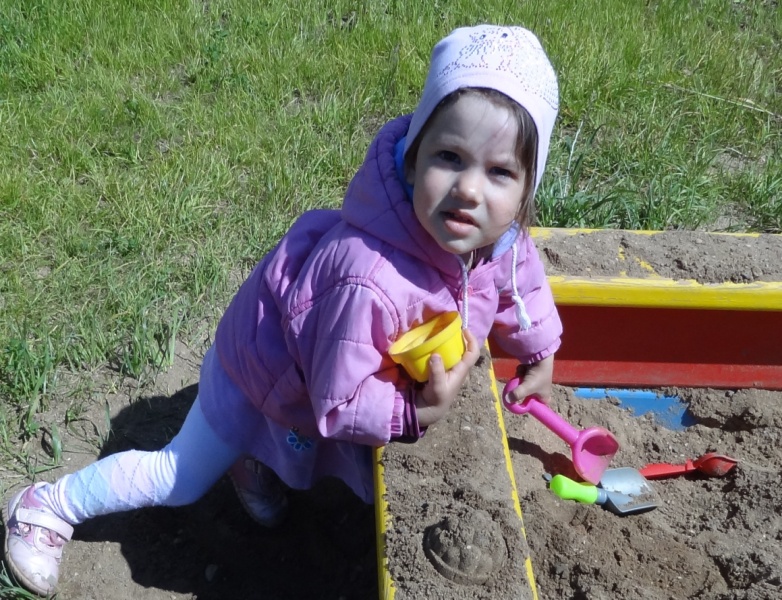 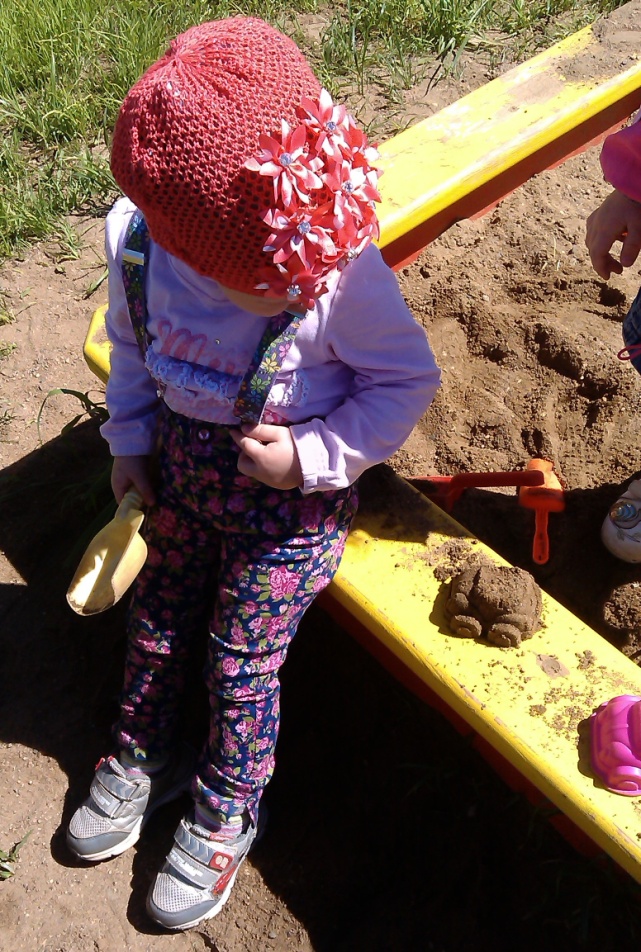 Динозавр  и машина         И еще машина
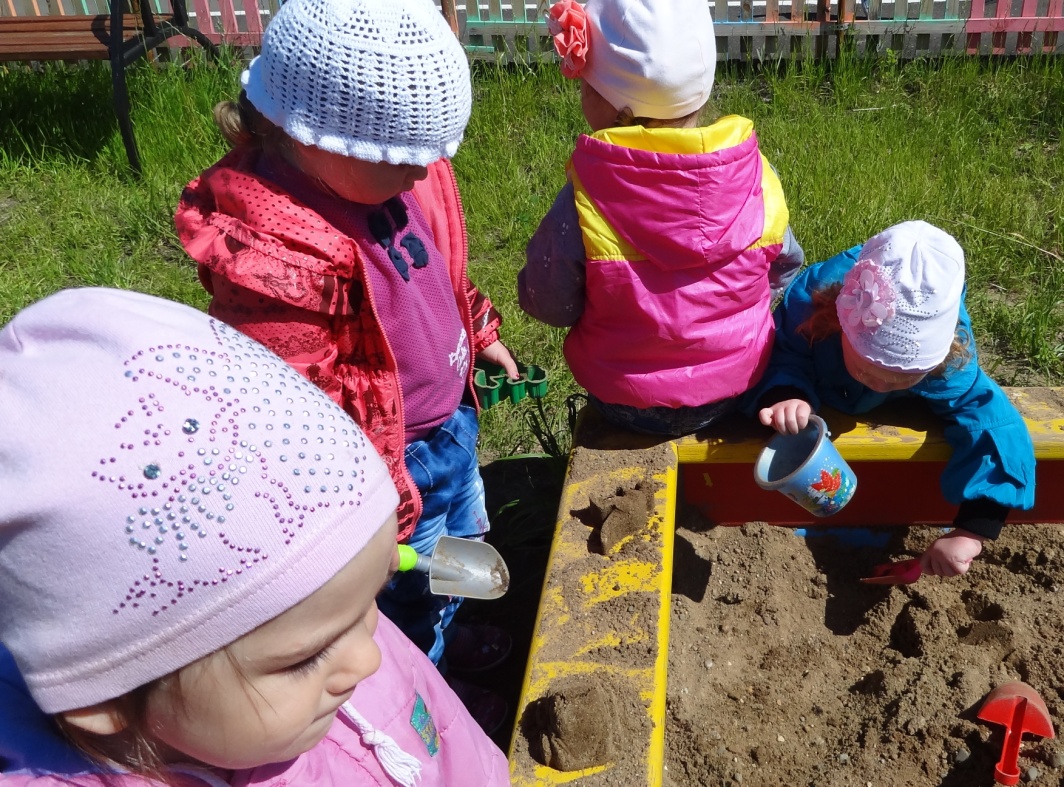 Самостоятельные манипуляционные действия детей с песком
Задачи:
    1. Обеспечивание для детей возможности самостоятельно выбирать игровой материал, организовывать игровое пространство (песочница и песок в ней) 

Игровая позиция педагога:
     Педагог может выступать в  позиции «наблюдателя», или  выступать в роли «эксперта»  в случае возникновения у детей вопросов или затруднений.
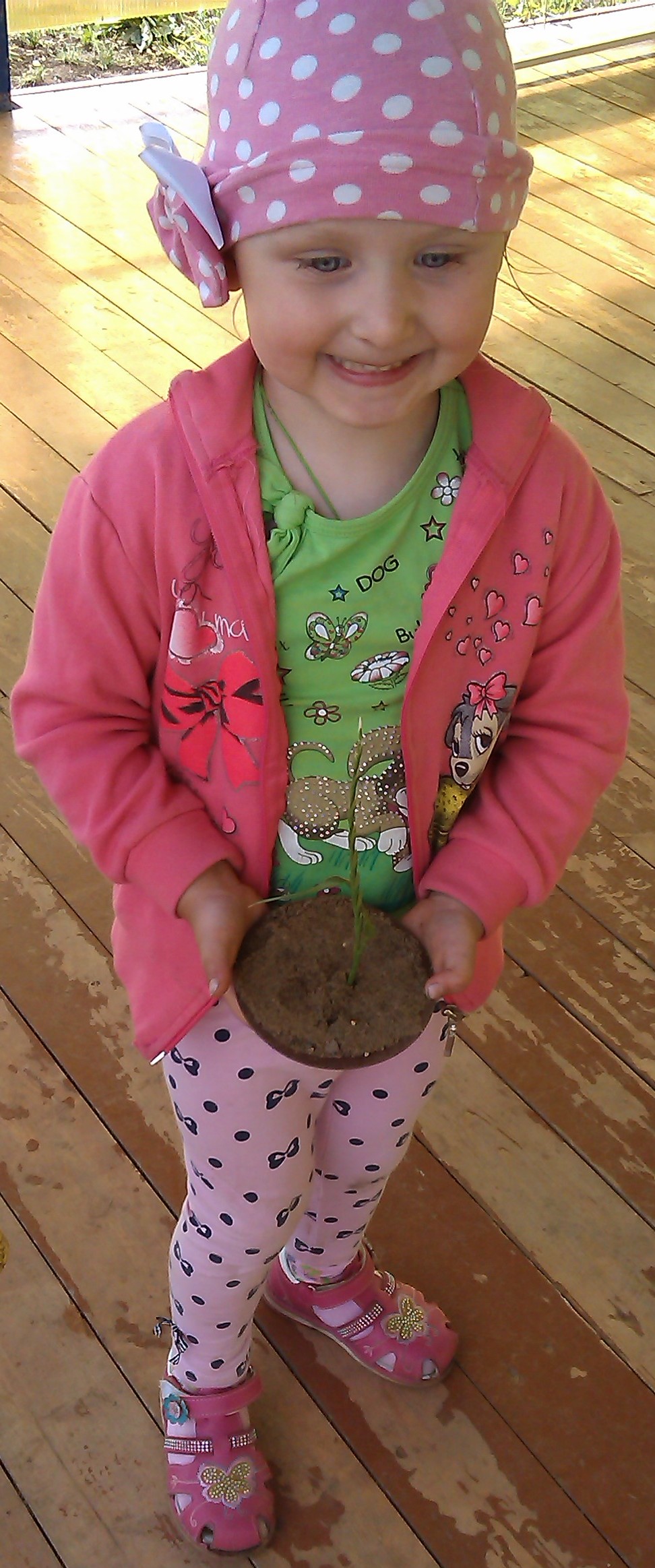 Завершающий этап (анализ результатов реализации проекта)
На завершающем этапе реализации проекта осуществляется качественный и количественный анализ достигнутых результатов
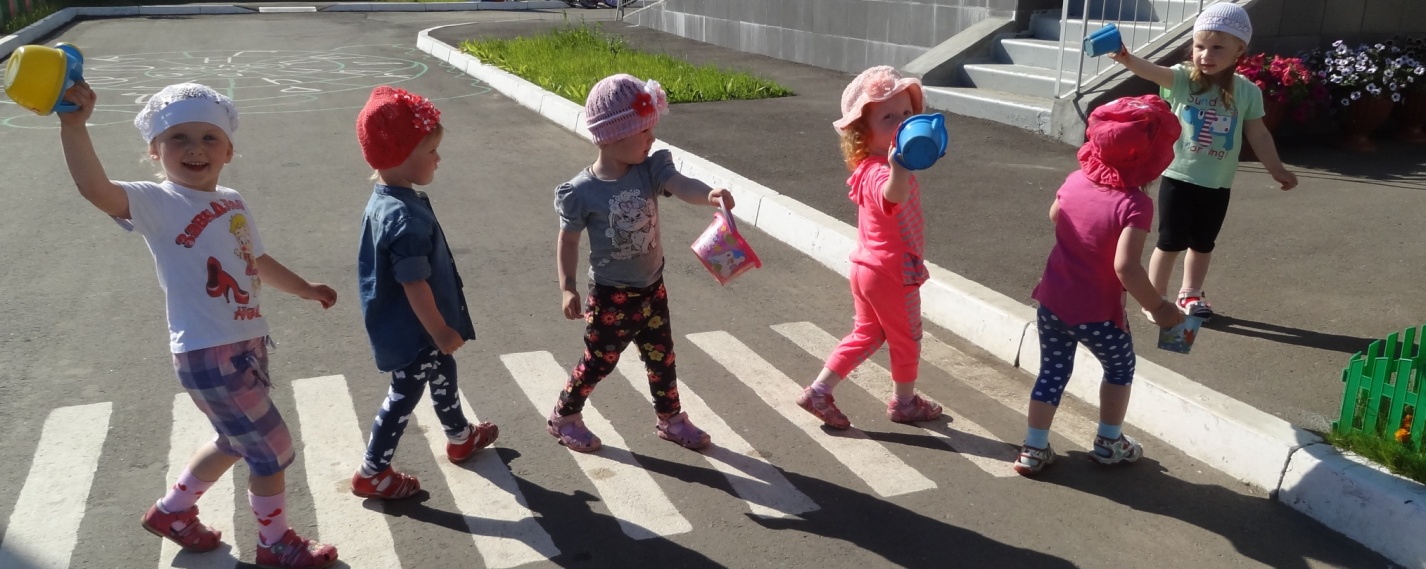 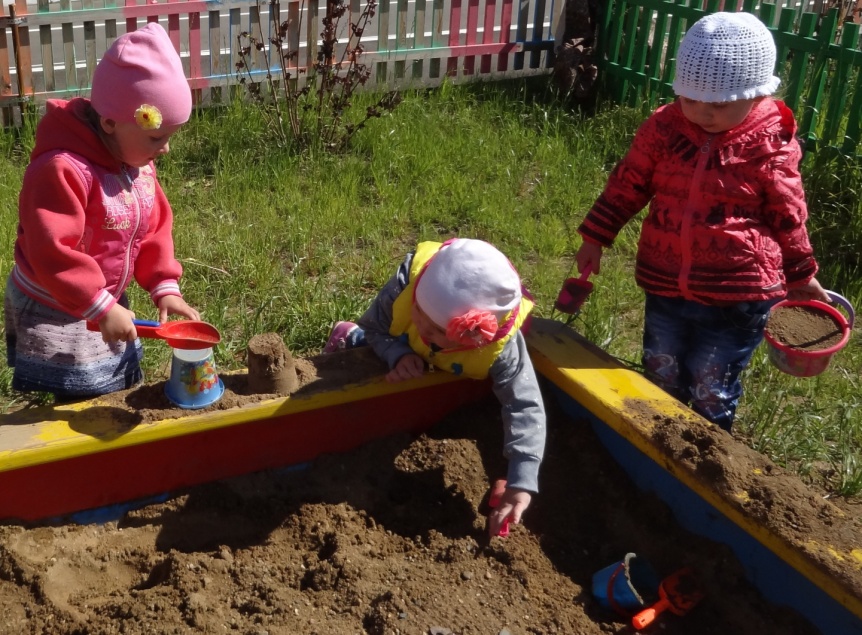 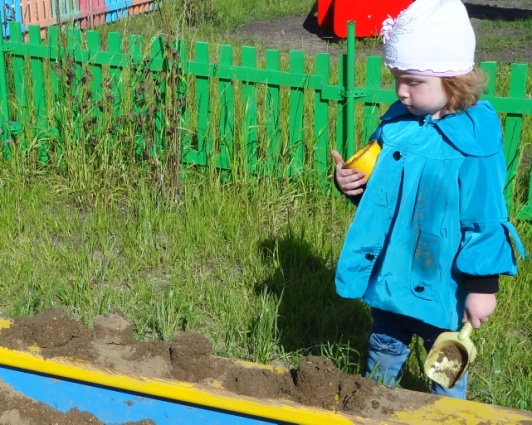 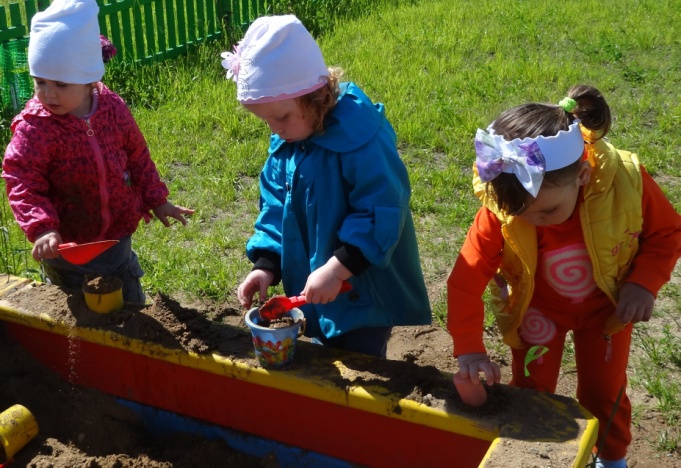 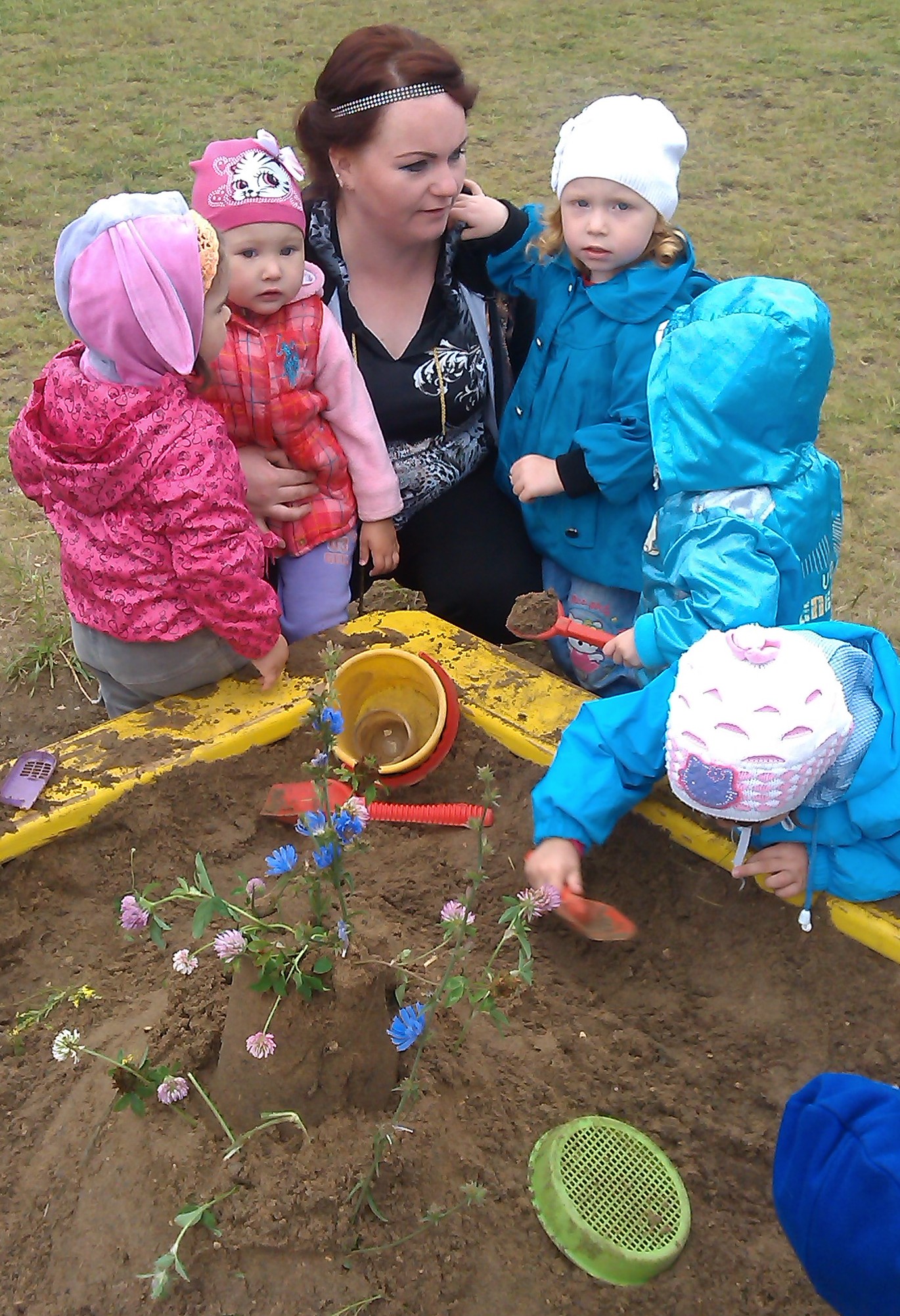 продукт
Информационные ресурсы
Интернет - http://yandex.ru/yandsearch?clid=1993842&text


Вывод
Игры с песком оказывают благоприятное влияние на развитие детского воображения, сообразительности, устойчивости внимания, и главным образом — на развитие и усовершенствование мелких координированных движений пальцев и рук.
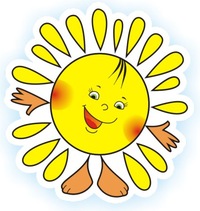 Спасибо за внимание
Успеха в работе!
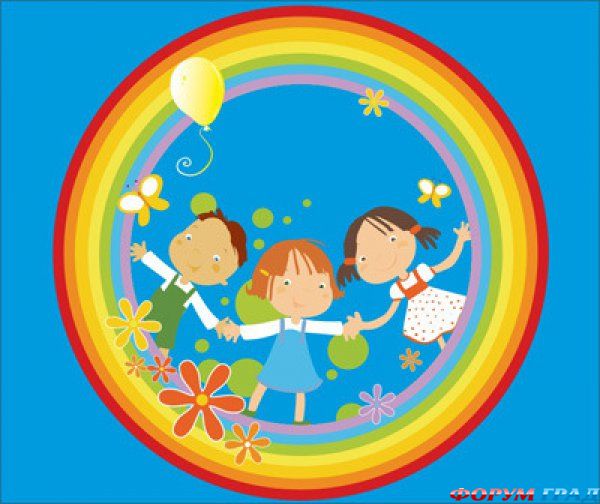